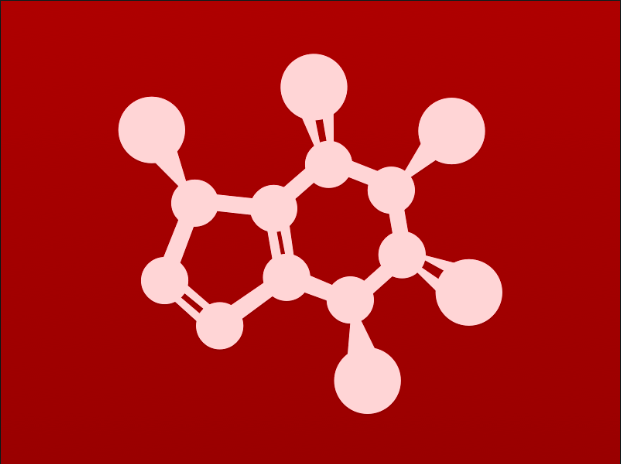 CHE 2060: Principles of Organic Chem
4. Overview of organic reactivity

Introduction: The $300 million reaction

4.1: A first look at some organic reaction mechanisms
4.1A: The acid-base reaction
4.1B: A one-step nucleophilic substitution mechanism
4.1C: A two-step nucleophilic substitution mechanism

4.2: A quick review of thermodynamics and kinetics
4.2A: Thermodynamics
4.2B: Kinetics

4.3: Catalysis

4.4: Comparing biological and laboratory reactions
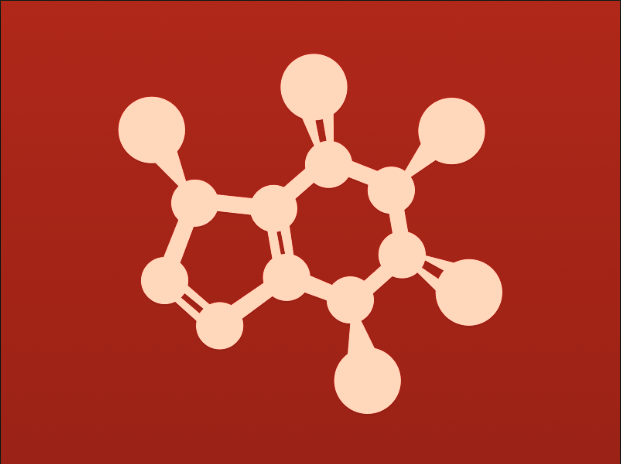 4. Animation of basic rxn mechanisms
Substitution Reactions
A new group, either Nu: or E+, is substituted for an existing group on the substrate. 
No other changes are made to the substrate. 
Alkanes remain alkanes & arenes remain arenes.



Generally:
Alkanes react via SN1 or SN2 mechanisms; but
Arenes react via E+ substitution mechanism.
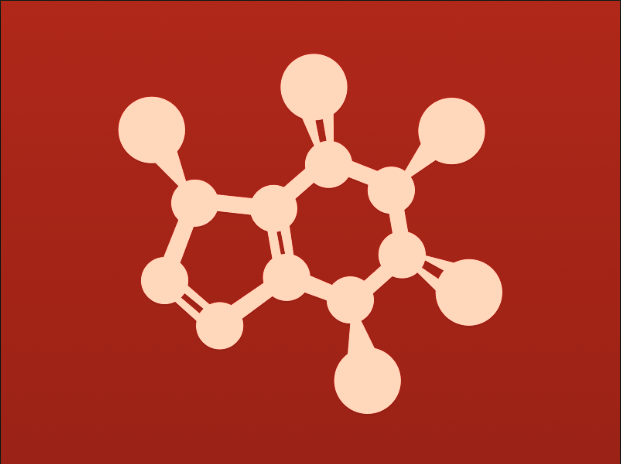 Nucleophilic substitution mechanism (SN1)
..
H -- O
..
..
Br
O
..
..
:Br:-1
H+
..
substitutedalkane
different
substitutedalkane
SN1
2° or 3° substrate
Weak Nu:
2 steps:
Formation of carbocation by loss LG (rate-limiting).
Resolution of carbocation by Nu:
[     H polishing to stabilize the product]
If the product is chiral it is produced as a racemic mixture.
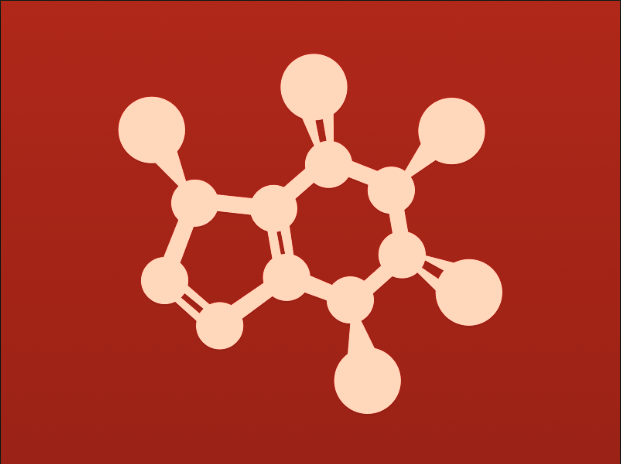 Nucleophilic substitution mechanism (SN1)
Substrate is a 2°or 3° alkyl halideor alcohol.
Here 1-bromo-1,1-dimethylethane.

Br is a good LG.
Reactant is a weak Nu: 

This isethanol.
..
H -- O
..
Br
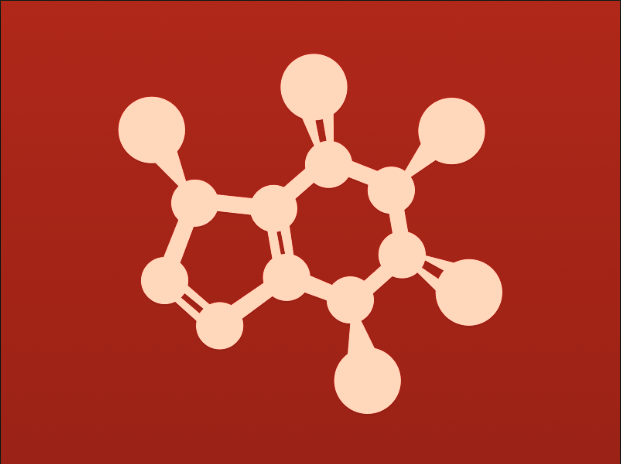 Nucleophilic substitution mechanism (SN1)
carbocationintermediate
..
H -- O
..
+
Br
..
:Br:-1
..
STEP 1
The Br leavinggroup leaves….

[Bromine can leavebecause the bromide
anion is large & stable.]
…creating acarbocation.
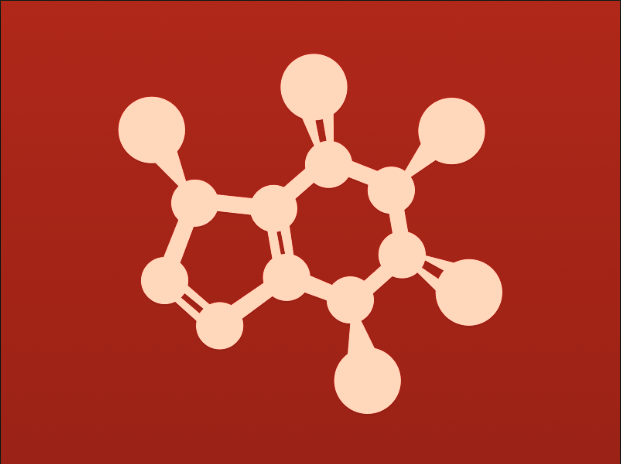 protonatedproduct
..
H -- O
..
..
+
O
Br
+
H
..
:Br:-1
..
STEP 2
Now ethanol acts as Nu:& quenches the carbocation E+ ….

…placing the nucleophile where the LG had been.
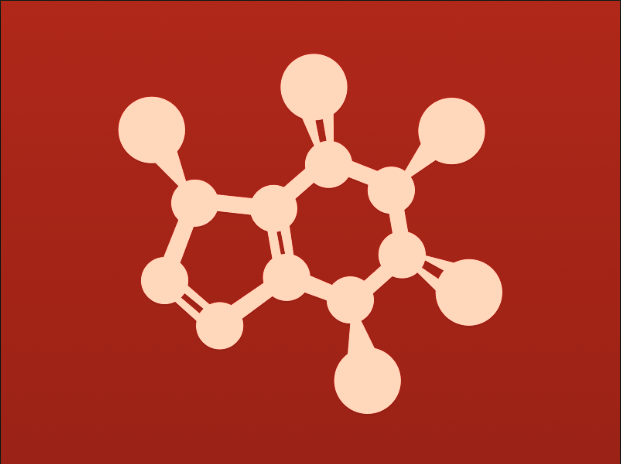 Nucleophilic substitution mechanism (SN1)
Substitutionproduct

Here an ether.
..
H -- O
..
..
..
+
O
O
Br
..
+
H
..
:Br:-1
H+
..
STEP 3
Proton polishing: loss of proton stabilizes the oxygen.

Proton & LG form HBr byproduct.
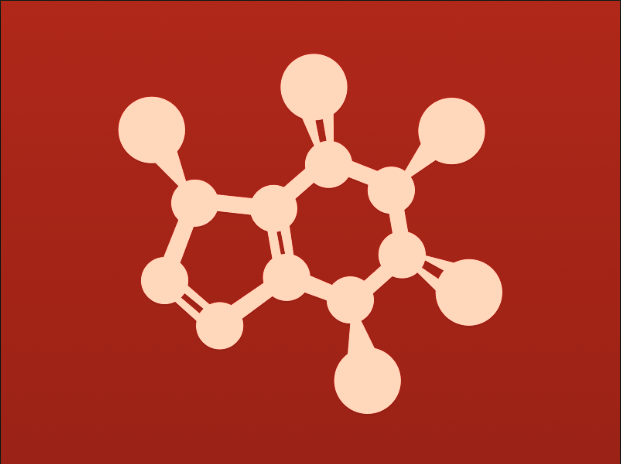 Nucleophilic substitution mechanism (SN1)
Substrate is a 2°or 3° alkyl halideor alcohol.
Here 1-bromo-1,1-dimethylethane.

Br is a good LG.
Reactant is a weak Nu: 

This isethanol.
Substitutionproduct

Here an ether.
carbocationintermediate
protonatedproduct
..
H -- O
..
..
..
+
O
O
Br
..
+
H
..
:Br:-1
H+
..
STEP 1
The Br leavinggroup leaves….

[Bromine can leavebecause the bromide
anion is large & stable.]
STEP 2
Now ethanol acts as Nu:& quenches the carbocation E+ ….

…placing the nucleophile where the LG had been.
STEP 3
Proton polishing: loss of proton stabilizes the oxygen.

Proton & LG form HBr byproduct.
…creating acarbocation.
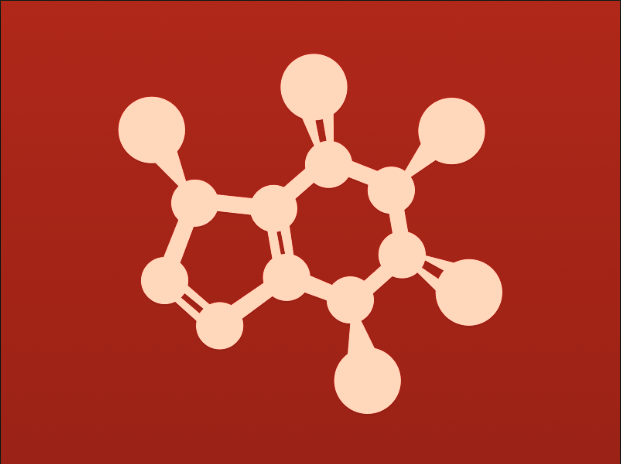 Nucleophilic substitution mechanism (SN2)
Na+
..
..
- :O
:Br:
..
..
:O
:Br:-
..
..
substitutedalkane
different
substitutedalkane
SN2
1° (or 2°) substrate
Strong Nu:-
1 step (concerted step):
Strong Nu:- pushes on, forming 5-bond intermediate, &pushing the old substituent off.
If the substrate is chiral, the product’s chirality will be inverted
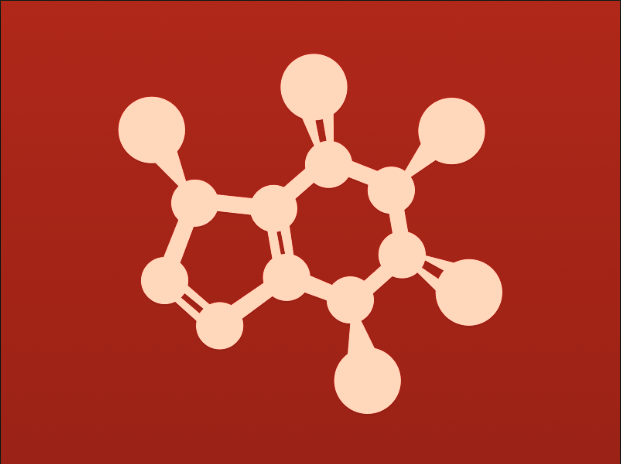 Nucleophilic substitution mechanism (SN2)
Substrate is a 1°or 2° alkyl halideor alcohol.
Here 1-bromoethane.

Br is a good LG.
Reactant is a strong Nu:- 

Here sodium ethoxide
..
:Br:
Na+
..
- :O
..
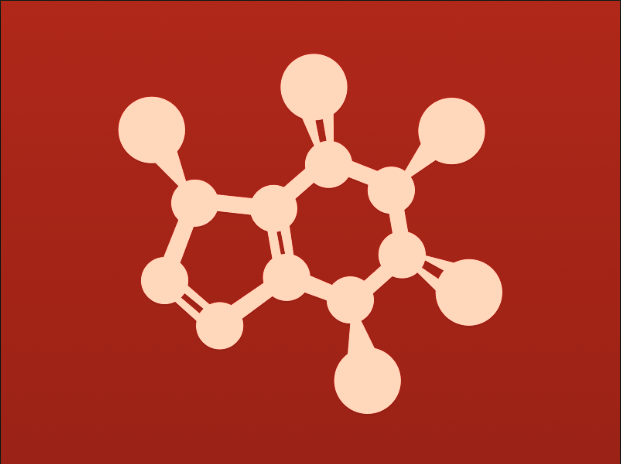 Nucleophilic substitution mechanism (SN2)
untstable
(5 bond)intermediate
..
..
:Br:
:Br:
Na+
..
- :O
..
:O
..
STEP 1
The strong Nu:- attacks the E+, the carbon bonded to Br…
…creating an unstable intermediate….
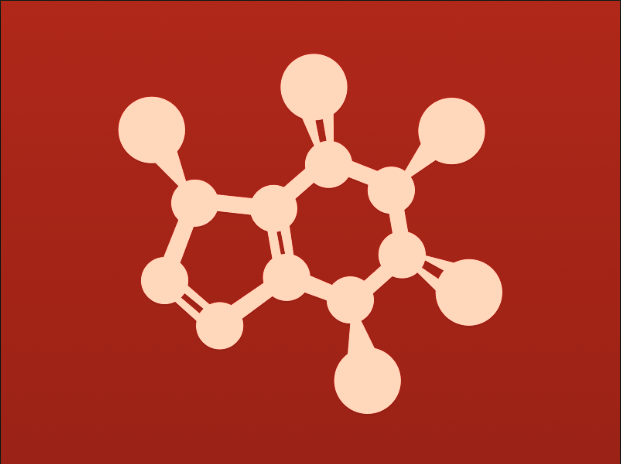 Nucleophilic substitution mechanism (SN2)
NaBr is
formedas a byproduct.
Invertedsubstitution
product

Here an ether.
..
..
:Br:-
..
..
:Br:
:Br:
Na+
..
- :O
..
:O
:O
..
..
STEP 1 cont’d
…the unstable intermediateis resolved by pushing off of the LG, now substituted forby the Nu:

If chirality exists it is inverted.
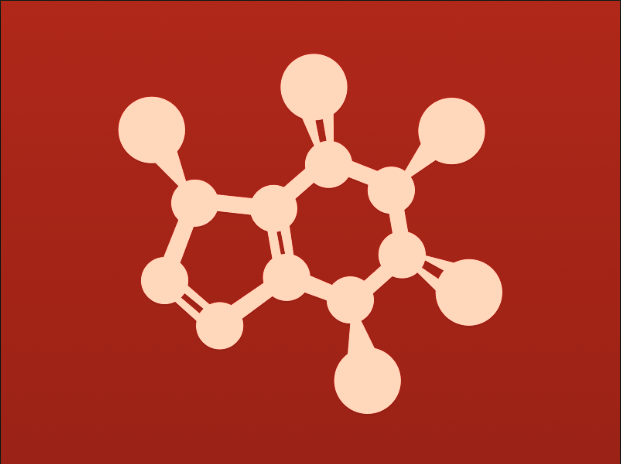 Nucleophilic substitution mechanism (SN2)
Substrate is a 1°or 2° alkyl halideor alcohol.
Here 1-bromoethane.

Br is a good LG.
Reactant is a strong Nu:- 

Here sodium ethoxide
NaBr is
formedas a byproduct.
untstable
(5 bond)intermediate
Invertedsubstitution
product

Here an ether.
..
..
:Br:-
..
..
:Br:
:Br:
Na+
..
- :O
..
:O
:O
..
..
STEP 1
The strong Nu:- attacks the E+, the carbon bonded to Br…
STEP 1 cont’d
…the unstable intermediateis resolved by pushing off of the LG, now substituted forby the Nu:

If chirality exists it is inverted.
…creating an unstable intermediate….
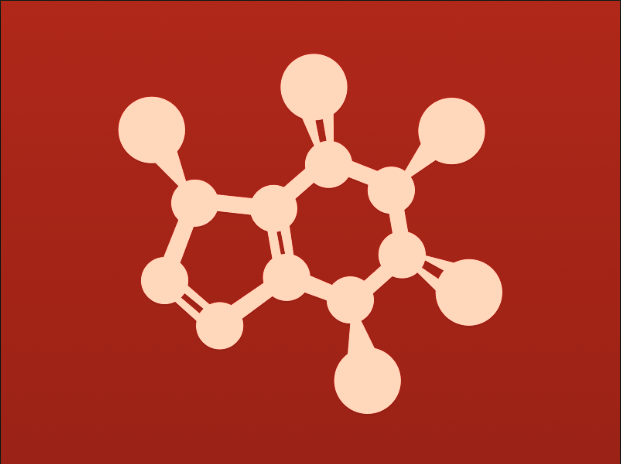 Electrophilic substitution
..
..
H
Br:
:Br – Br:
..
..
..
..
HBr:
..
substituted
arene
arene
Electrophilic substitution: the substrate is the actor!
Substrate is an arene.
Arene π e- act as the Nu: 
The reactant is polarized into an effective E+ by proximity to arene.
Intermediate is a stable carbocation (called a σ complex).
Both of theses steps are 1,3 electron pair displacements.

Why doesn’t the Br2 add across the double bond? Because the substrateis an arene and will not break resonance. Addition to an arene requiresmuch stronger reactants!
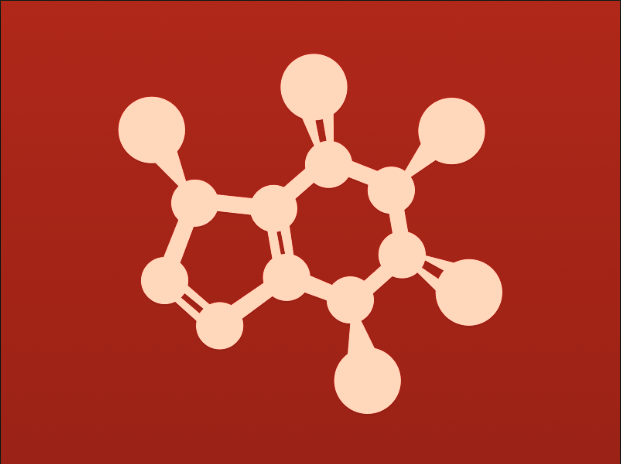 Electrophilic substitution
Reactant is a non-polar halogen gas. Once polarized by proximity to the arene’s π e-s, closer
halogen serves as E+
Substrate is
an arene.
π e- are Nu:
H
E+
..
..
Nu:
:Br – Br:
..
..
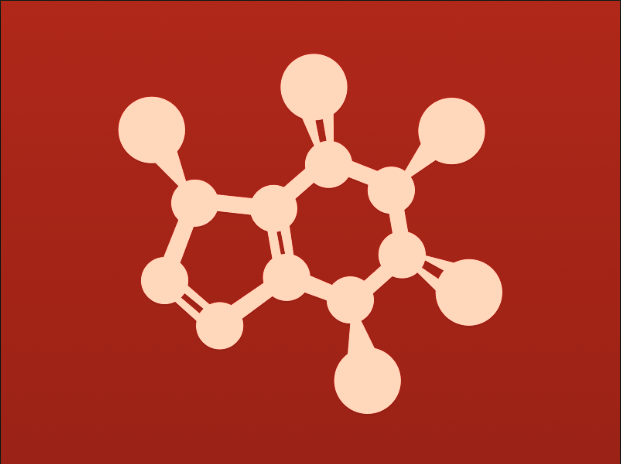 Electrophilic substitution
Carbocationintermediate;
new E+.
..
H
H
Br:
..
E+
..
..
Nu:
:Br – Br:
..
..
..
+
:Br:-1
..
E+
STEP 1
Nu: attacks the E+, breakingπ bond & adding a Br to ring.
The gas’s e- pair moves tothe other Br atom, now an ion.
Loss of the πbond createsa ring carbocation intermediate
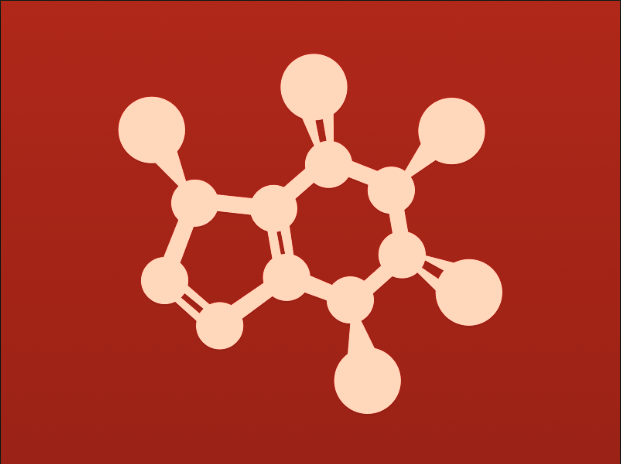 Electrophilic substitution
Substitutedarene
product
..
..
H
H
Br:
Br:
..
..
E+
..
..
Nu:
:Br – Br:
..
..
..
+
H+
:Br:-1
..
E+
HBr
STEP 2
Resonance is restoredby loss of proton polishing.
Loss of an H then formsHBr byproduct.
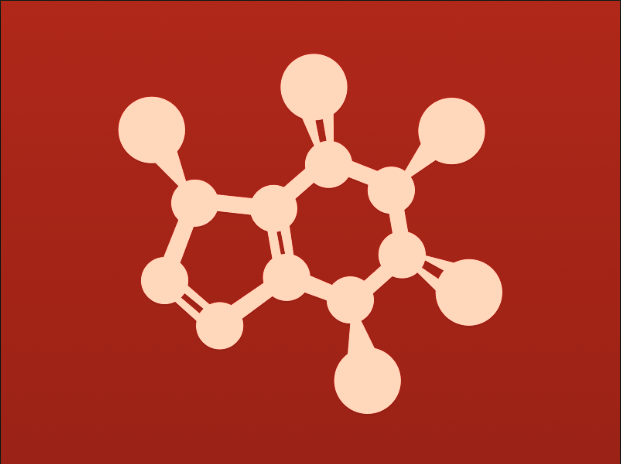 Electrophilic substitution
Reactant is a non-polar halogen gas. Once polarized by proximity to the arene’s π e-s, closer
halogen serves as E+
Substrate is
an arene.
π e- are Nu:
Carbocationintermediate;
new E+.
Substitutedarene
product
..
..
H
H
Br:
Br:
..
..
E+
..
..
Nu:
:Br – Br:
..
..
..
+
H+
:Br:-1
..
E+
HBr
STEP 2
Resonance is restoredby loss of proton polishing.
Loss of an H then formsHBr byproduct.
STEP 1
Nu: attacks the E+, breakingπ bond & adding a Br to ring.
The gas’s e- pair moves tothe other Br atom, now an ion.
Loss of the πbond createsa ring carbocation intermediate